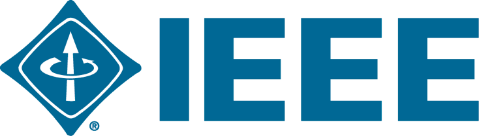 logo del chapter/SB
ITALY SECTION
The IEEE …. Italy Chapter Award Committee is proud to present the


2017 IEEE ….. Italy Chapter/SB best ……..Award

to 

nome cognome

for titolo della tesi articolo(altro)
IEEE best …… Award Committee Chair                          IEEE ….. Italy Chapter Chair
                            firma					firma
nome cognome				nome cognome